Colonial Oligarchy:
The Family Compact
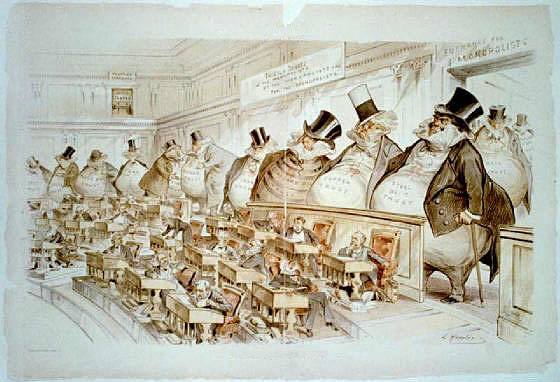 Colonial Oligarchy
The Family Compact was an exclusive, closed oligarchy of wealthy, Anglican, conservative, elite landowners, administrators, churchmen and businessmen.
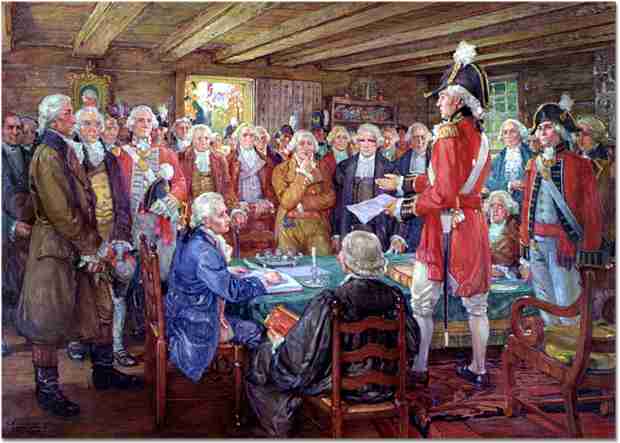 The group 	was centred in 	Toronto, then 	called York.
The Family Compact
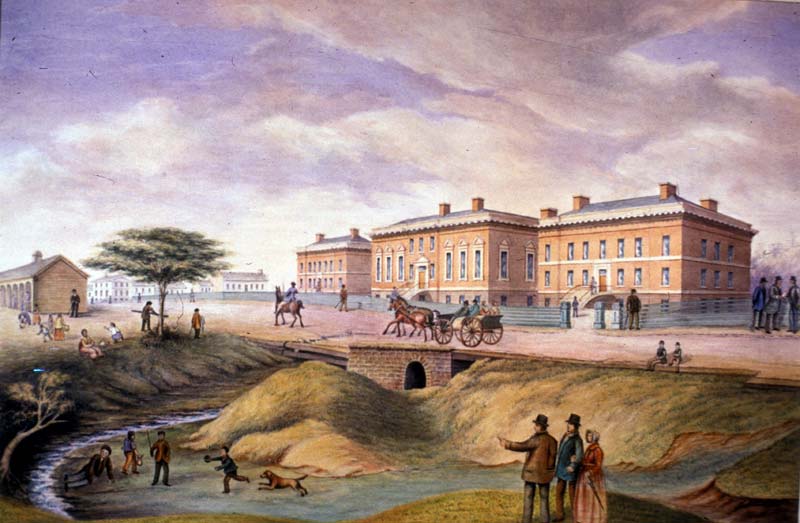 The Family Compact, some of whose members belonged to the same family, 	
 	Had a virtual monopoly of political office, and…
Parliament
Buildings,
York, 1832
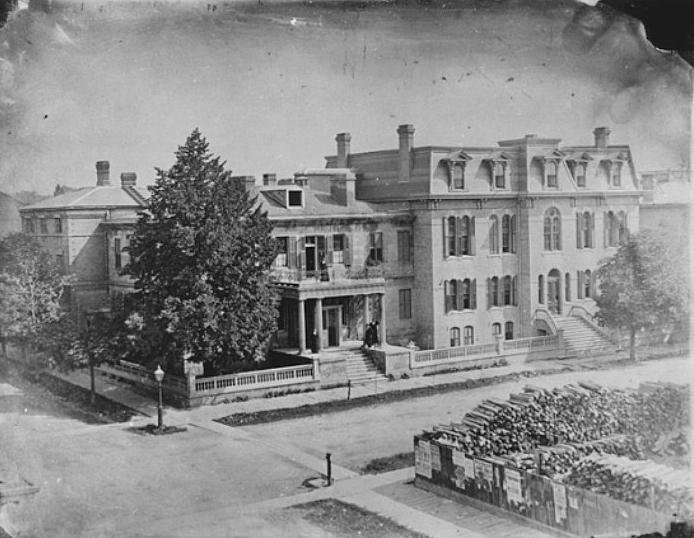 The Family Compact
Strongly influenced
 	banking, 
 	education, 
 	the issuing of land 	grants, 
 	the affairs of the 	Anglican church in 	Canada, and 
 	the courts.
Bank of Upper Canada
The Family Compact
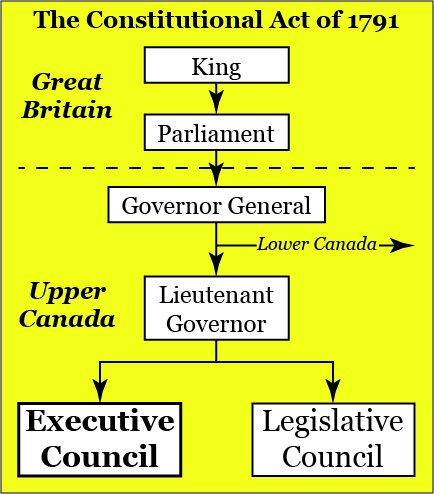 They controlled 	the legislative 	and executive 	councils of the 	government.
The executive 	council was 	appointed by the 	Governor of the 	colony.
The Family Compact
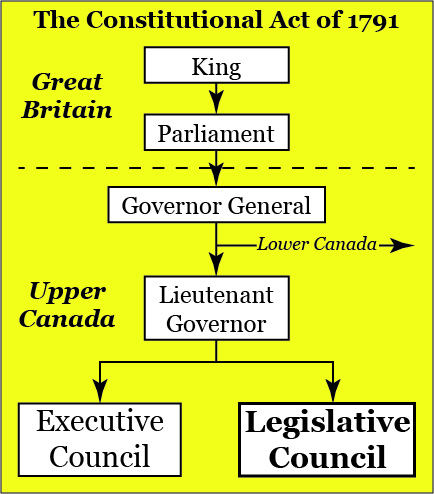 The Legislative 	Council had to 	consist of at least 	seven members.
Members were 	appointed for life 	but could be 	dropped for non-	attendance.
The Family Compact
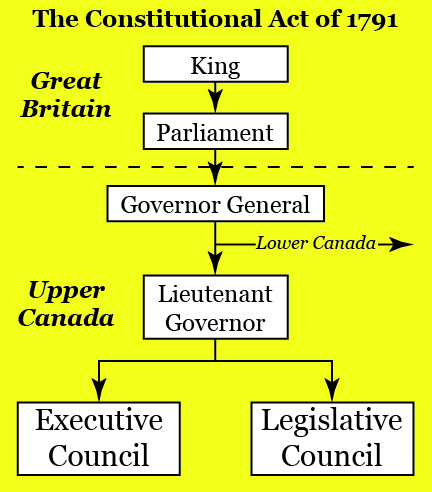 The Constitutional Act seemed on the surface a very liberal measure. 
 	It gave the people of Upper 	Canada a Legislative 	Assembly elected on a wide 	basis.
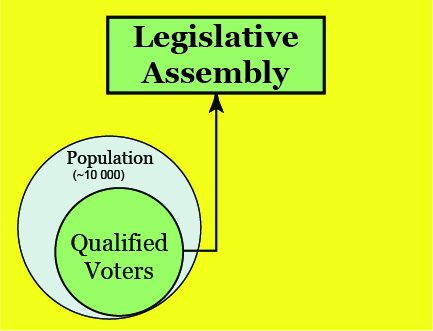 But what it gave with one 	hand, it took away with the 	other.
What is a Representative Government?
A government in which representatives are elected by people to make laws on their behalf.
What is a Responsible Government?
A government that can be voted out of office if elected representatives fail to please the majority of people who elected them.
What is a Democratic Government?
One which is usually both representative and responsible.
The Family Compact
The legislature was elected from the general 	eligible voters, who were male and land-owners.

 	However, through pressure, blackmail, bribery 	and other methods, the Family Compact insured 	that it was their people who were elected, and the 	executive council also threw their support behind 	the compact candidates.
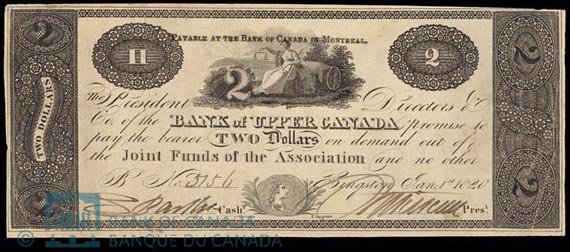 The Family Compact
The work of creating and passing legislation was 	placed partly in the control of the lieutenant-	governor and his advisers.
The Legislative Council 	was an upper house 	which could block any 	measures passed by the 	Legislative Assembly.

 	The Legislative Assembly 	was, in effect, 	powerless.
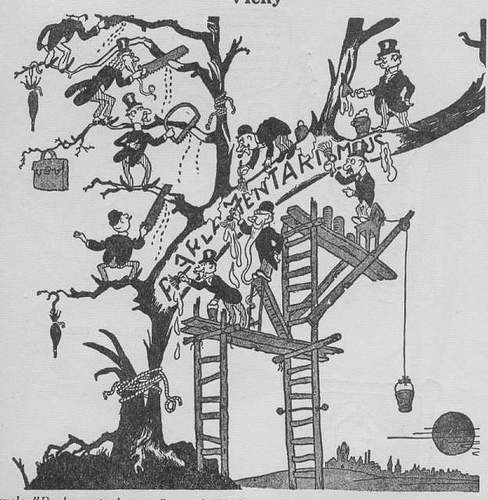 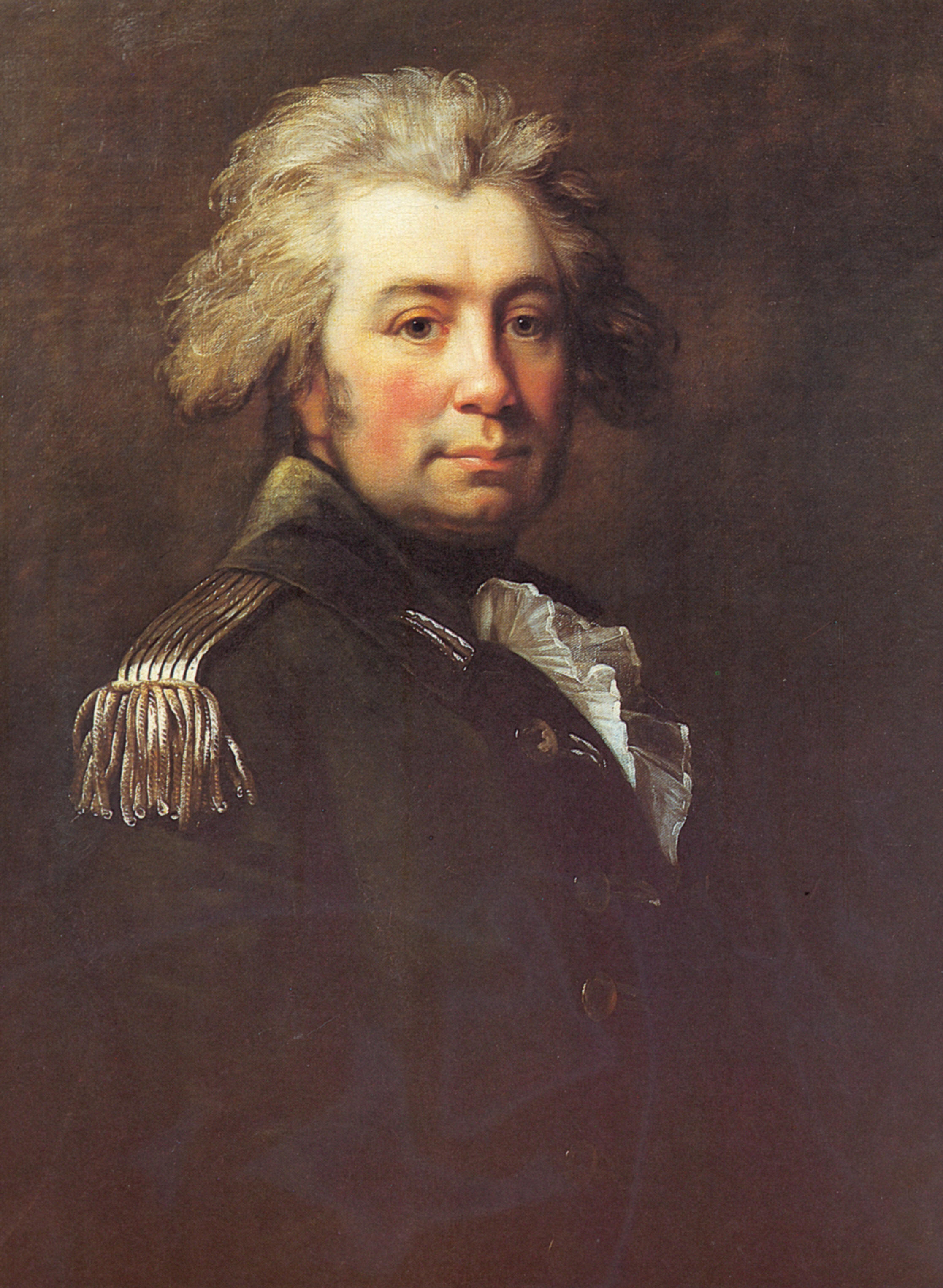 The Family Compact
The group emerged 	after John Graves 	Simcoe, Upper 	Canada's first 	lieutenant-governor 	(1791-1796), 	attempted to create a 	local aristocracy by 	appointing his 	Loyalist friends to 	government posts 	and granting them 	land.
John Graves Simcoe
Lt. Governor 1791-1796
The Family Compact
Lieutenant-governors that followed Simcoe chose 	their executive and legislative councils from men 	they could trust and understand, who shared their 	solid, conservative values:
 
Descendants of United Empire Loyalists or 
recent upper-class British settlers.
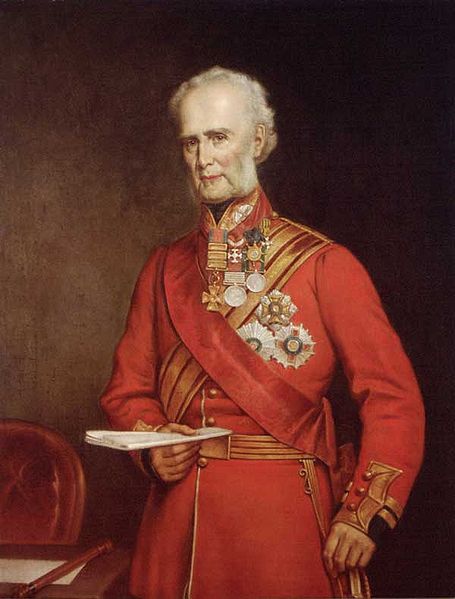 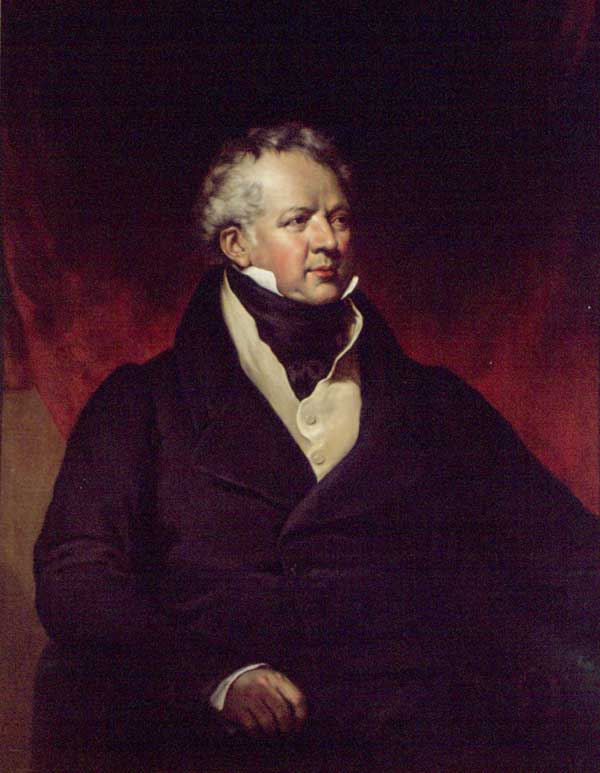 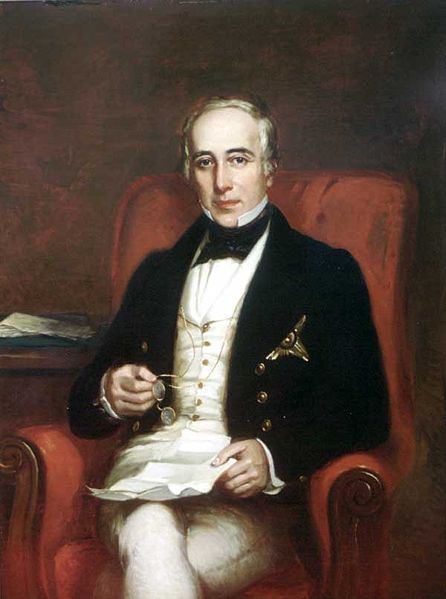 The Family Compact
Although never a 	Lieutenant-Governor, 	one of the most 	prominent and 	influential members 	of the Family Compact 	was Bishop John 	Strachan.
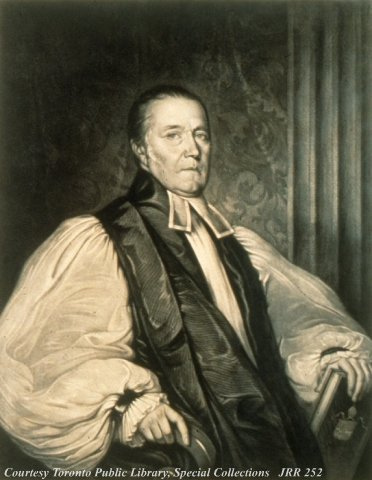 He was appointed to 	the Executive Council 	and served as an 	advisor to the 	Lieutenant Governor.
The Family Compact
Under the leadership of Strachan, the members of 	the Family Compact were 
 	strong royalists, 
 	anti-Republican, and
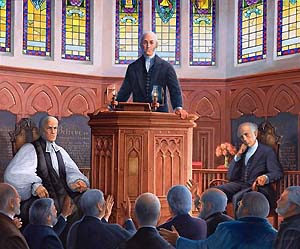 supporters of the 	Church of England 	over not only 	Catholicism but other 	Protestant churches.
They especially interpreted the Constitutional Act 	of 1791, which gave land grants to build Protestant 	churches, to refer to Anglican churches alone.
The Family Compact
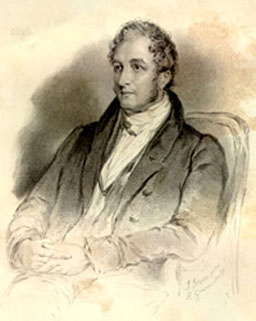 The Canada Company was established in late 1824 and chartered in 1825 by John Galt as a land and colonization company in Upper Canada.
John Galt
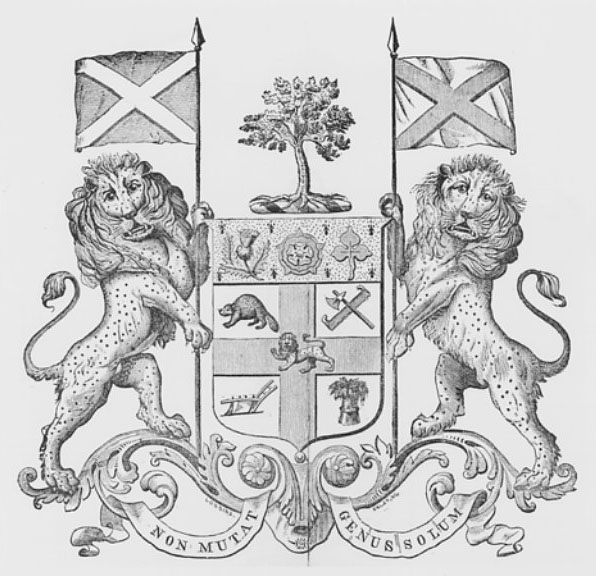 As settlement began to 	spread further into the 	colony the government 	sold a lot of land to the 	Canada Company.
Canada Company Coat of Arms
The Family Compact
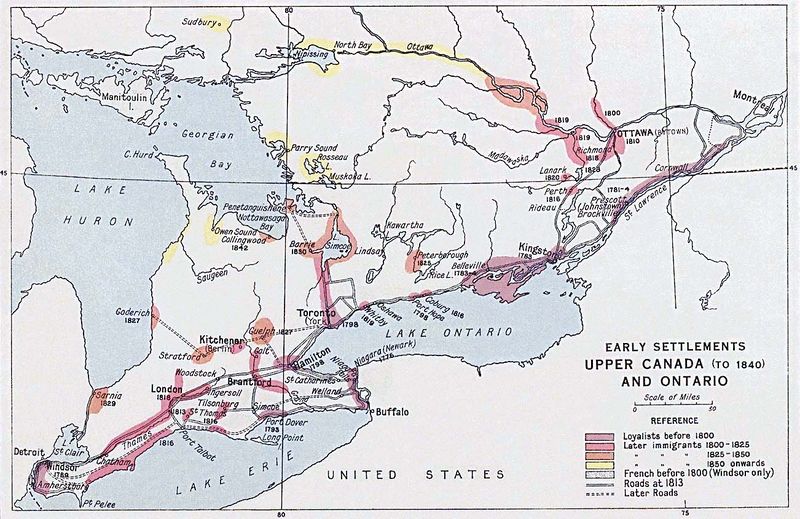 In 1826 the company purchased from 	the government about 2.5 million acres 	(1 million ha) of land for $295 000.
Then the land was sold 	to settlers and farmers.
The Family Compact
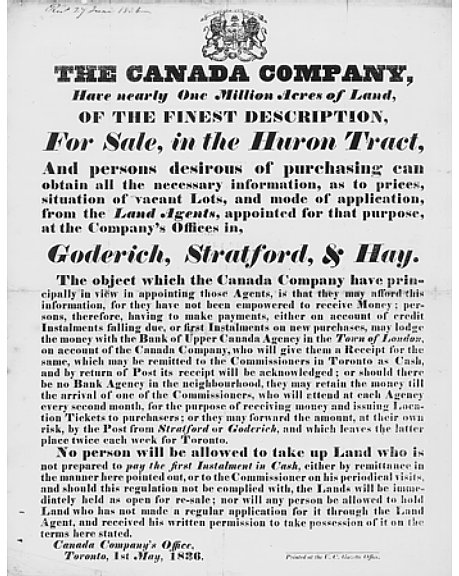 Over time, the Canada 	Company developed a 		reputation for 	mismanagement and 	corruption, and its close 	alliance with the Family 	Compact.
The members of the Family 	Compact made a great deal 	of money on land 	speculation and kept the 	best land for themselves.
The Family Compact
The Family Compact used public funds to benefit themselves. 
 	They improved roads and constructed canals in 	areas where they had farms, businesses and 	factories.
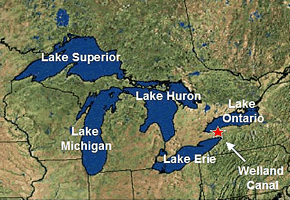 The Welland Canal 	was one such project, 	which created a lifeline 	of trade into the heart 	of North America.
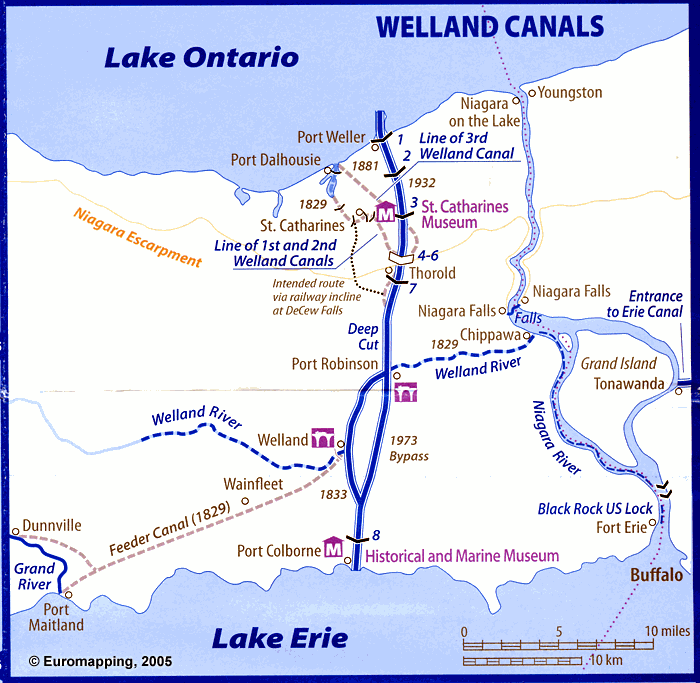 The Family Compact
The Family Compact
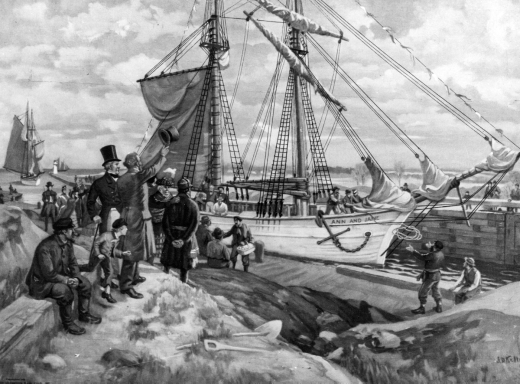 The first Welland Canal opened in 1829.
The Family Compact
This achievement is attributed to a St. Catharines businessman, William Hamilton Merritt.
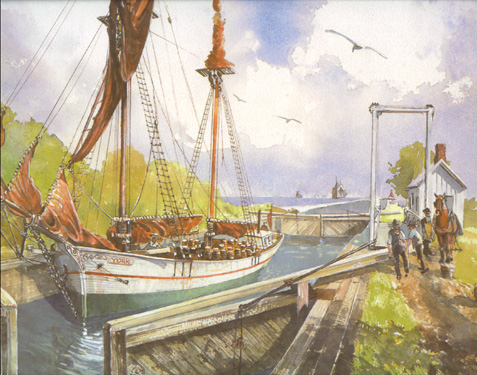 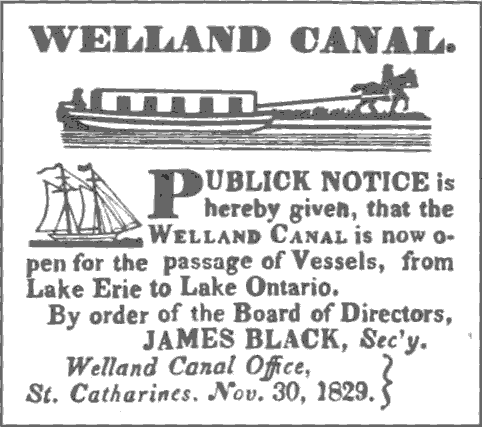 The Family Compact
The idea arose from his plan to connect the water of 	the Welland River to Twelve Mile Creek to provide 	water for his grist mills.
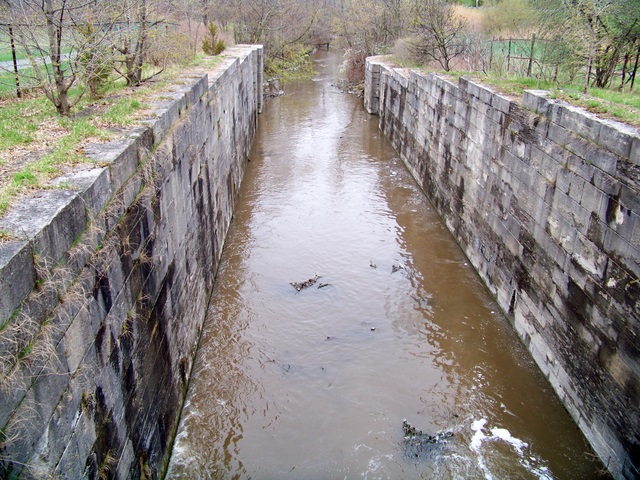 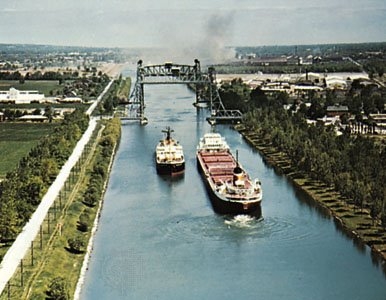 Welland Canal today.
Welland Canal lock, built in 1820s.